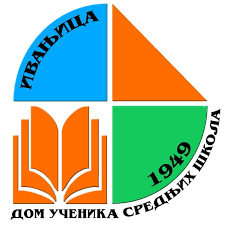 Онлајн наставапредности и недостаци
Дом ученика средњих школа Ивањица
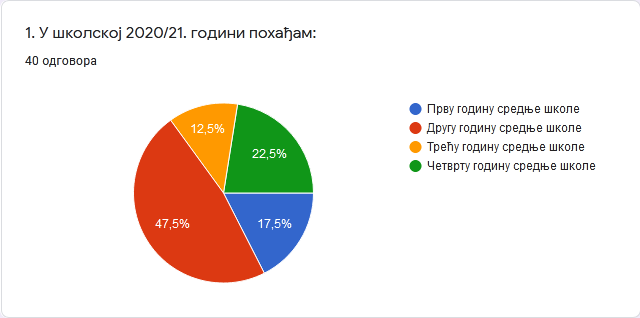 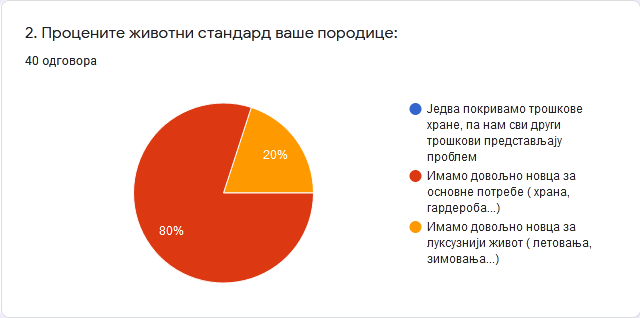 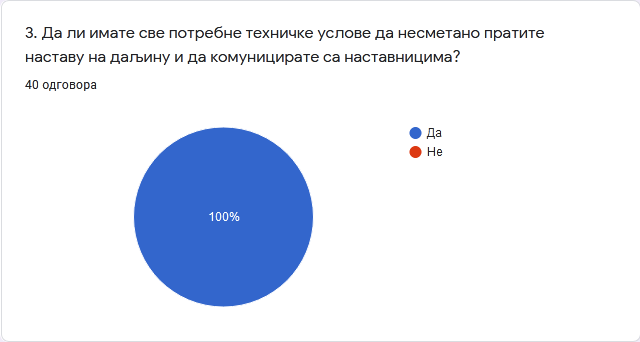 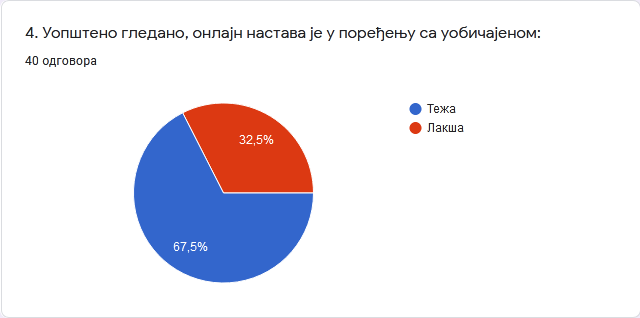 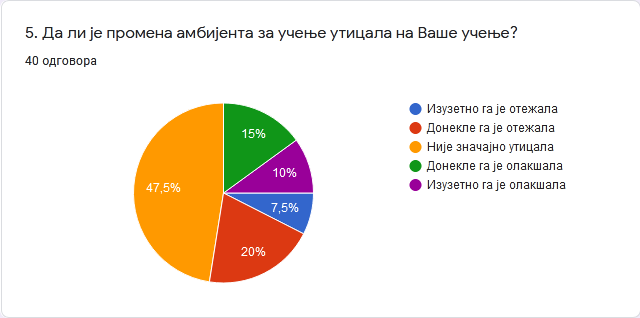 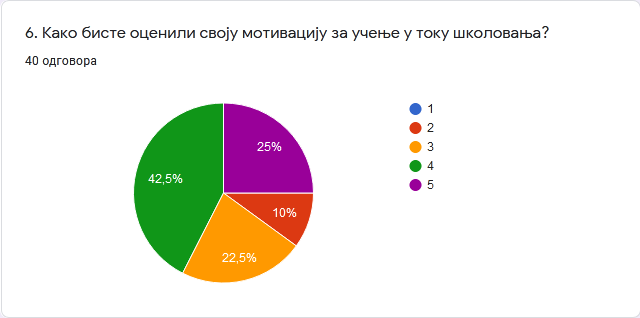 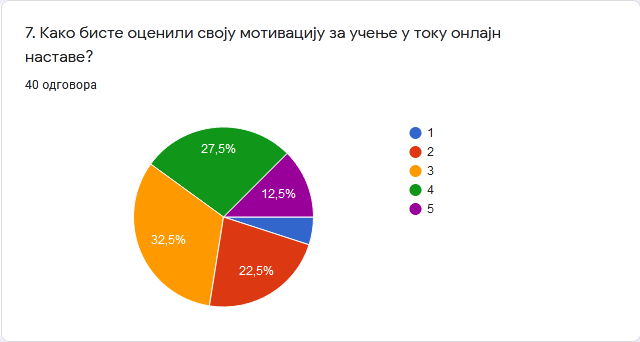 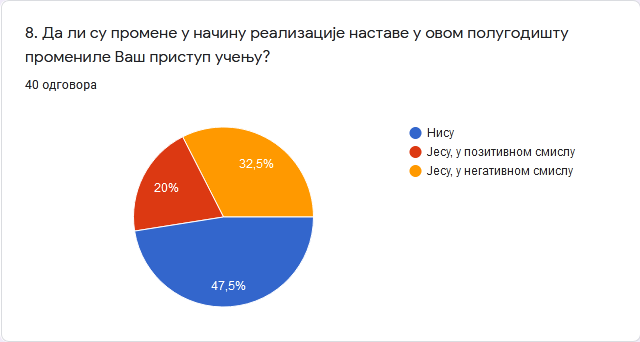 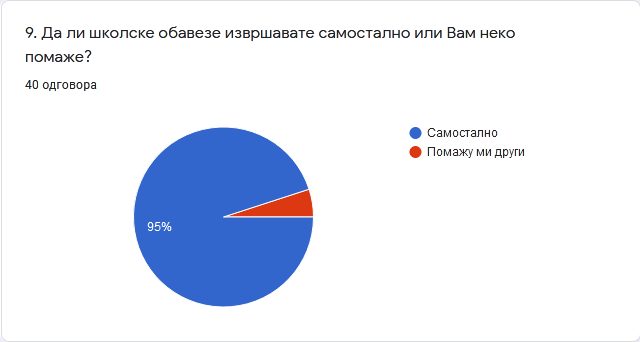 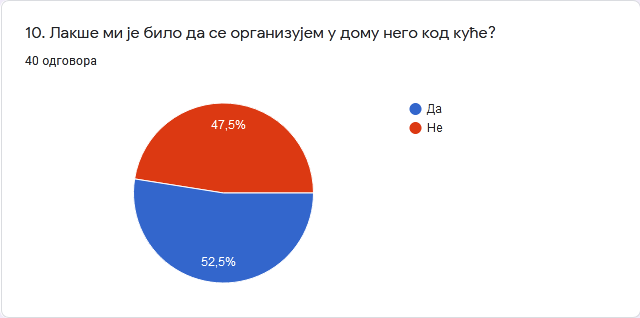 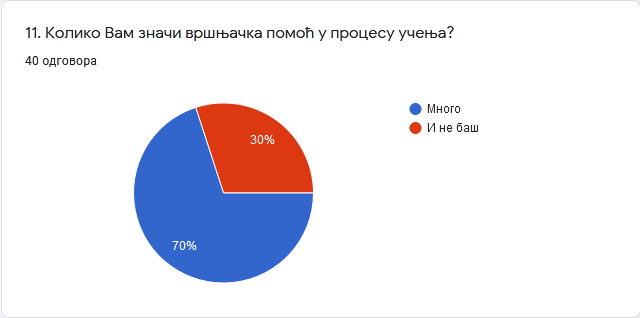 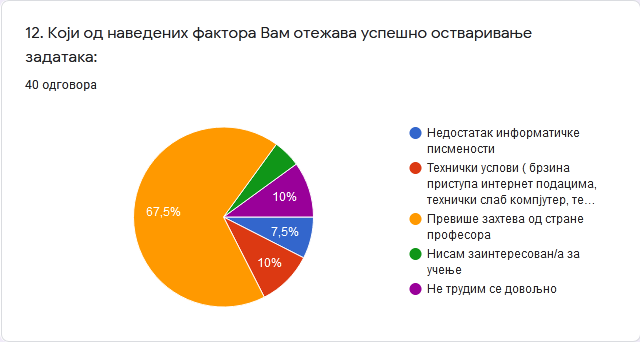 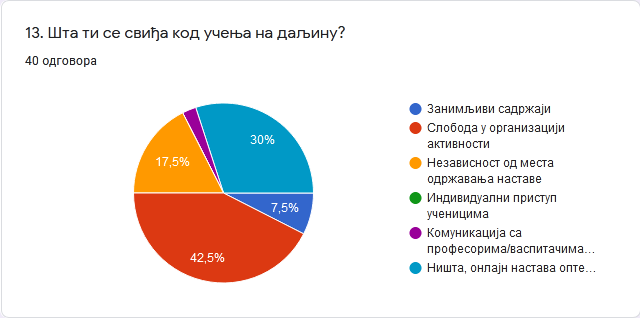 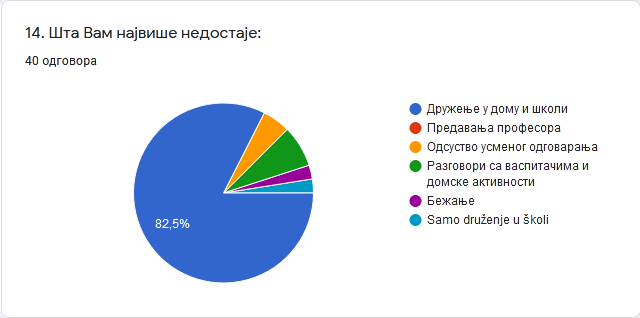 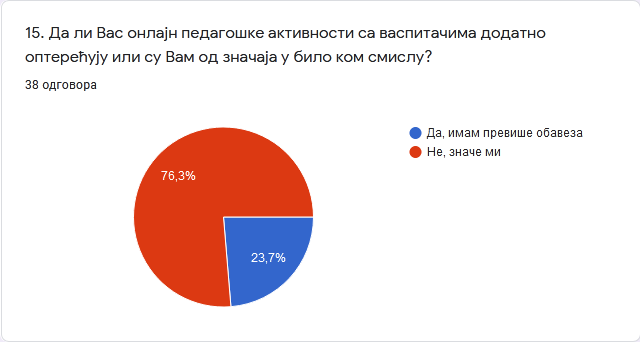 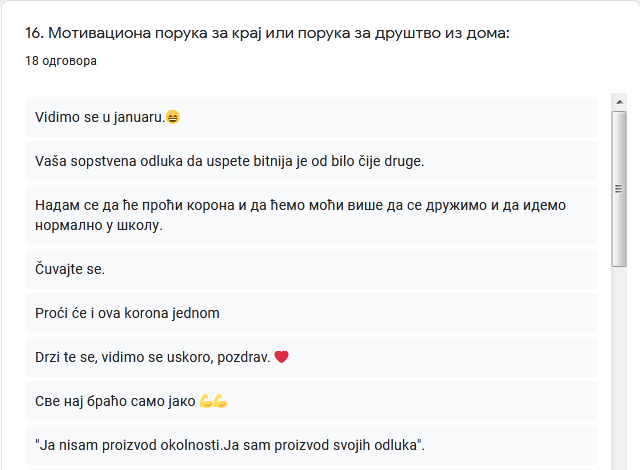 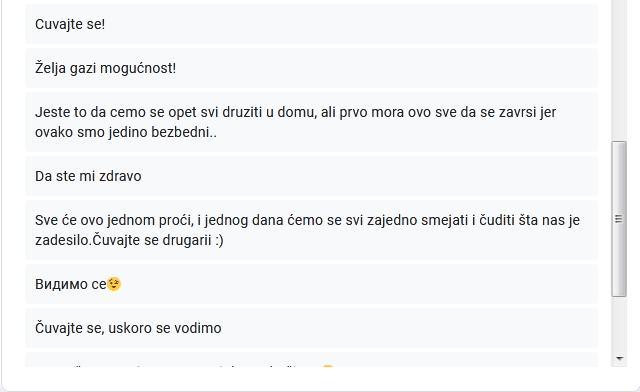 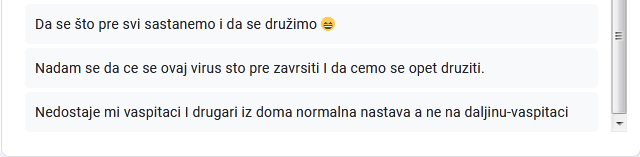